Isaiah 9: 6-7
6 For to us a child is born, to us a son is given, and the government will be on his shoulders. And he will be called Wonderful Counselor, Mighty God, Everlasting Father, Prince of Peace. 

7 Of the increase of his government and peace there will be no end. He will reign on David's throne and over his kingdom, establishing and upholding it with justice and righteousness from that time on and forever. The zeal of the Lord Almighty will accomplish this.
A PRECIOUS 
TRUST
Denise Hyland
28/11/21
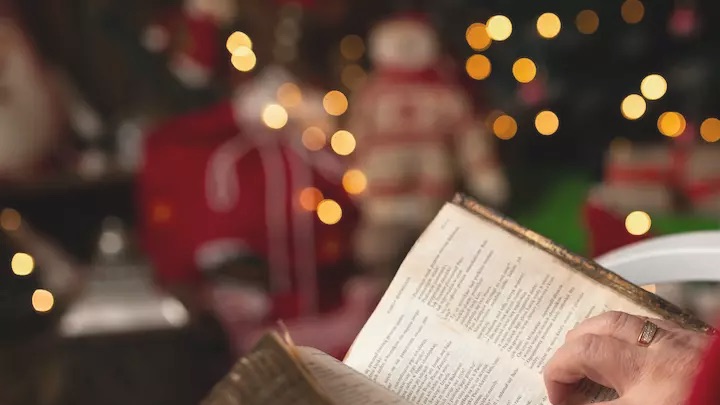 ISAIAH 9:6,7

For to us a child is born, 
to us a son is given,    and the government will be on his shoulders.And he will be called 
Wonderful Counselor, Mighty God, 
Everlasting Father, Prince of Peace.Of the greatness of his government and peace there will be no end.He will reign on David’s throne 
and over his kingdom,establishing and upholding it with 
           justice and righteousness from that time on and forever.       The zeal of the Lord Almighty will accomplish this.
You will conceive and give birth to a son, 
and you are to call him Jesus. 
He will be great 
and will be called the Son of the Most High. 
The Lord God will give him 
the throne of his father David,  and 
he will reign over Jacob’s descendants forever; 
his kingdom will never end.”
                                                                                                             Luke 1:31-33
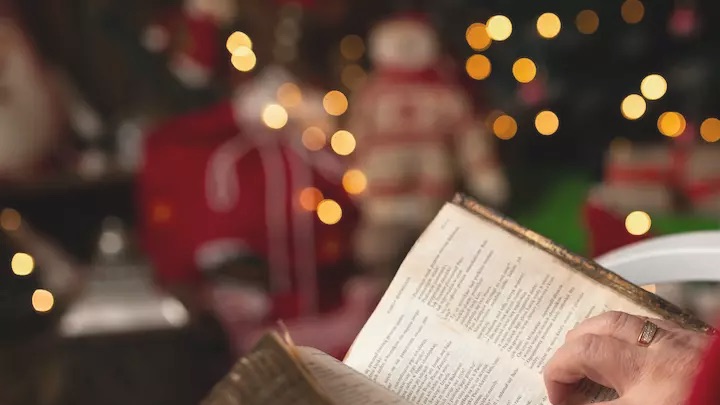 “The Holy Spirit will come on you, 
					and the power of the Most High, 
					will overshadow you. 












So, the holy one to be born will be called 
the Son of God.    Luke 1:35
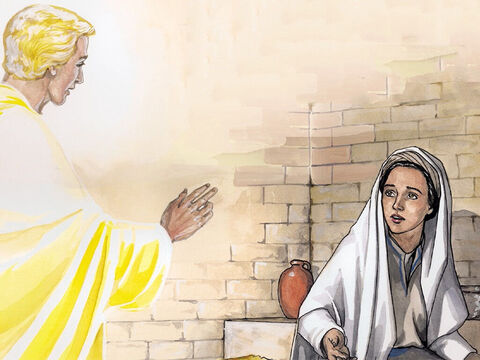 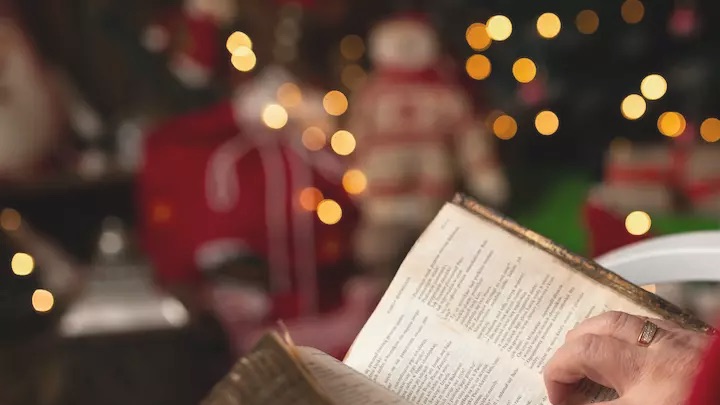 “I am the Lord’s servant
					 May your word to me be fulfilled.”
								   Luke 1:38
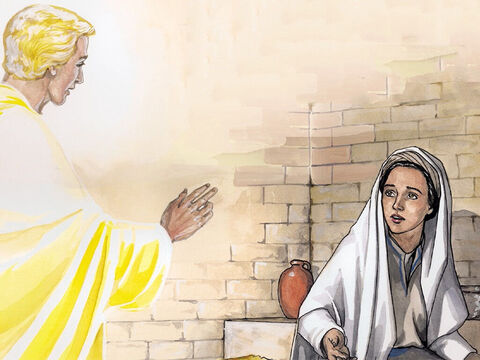 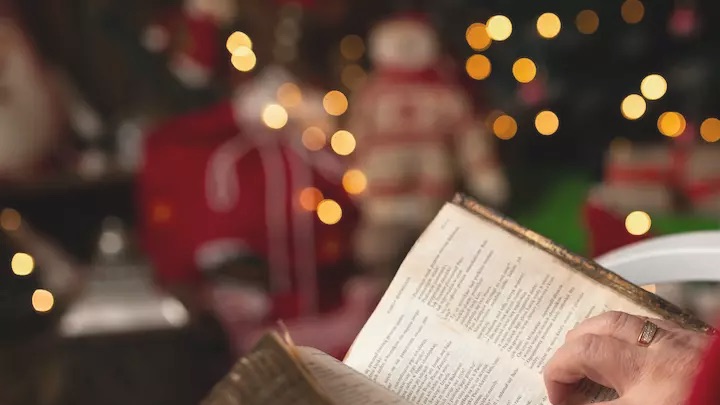 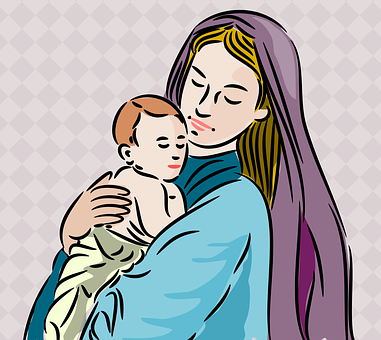 Why did you need to search  for me?

Didn’t you know 
that I must be 
in my Father’s house?

Luke  2:49
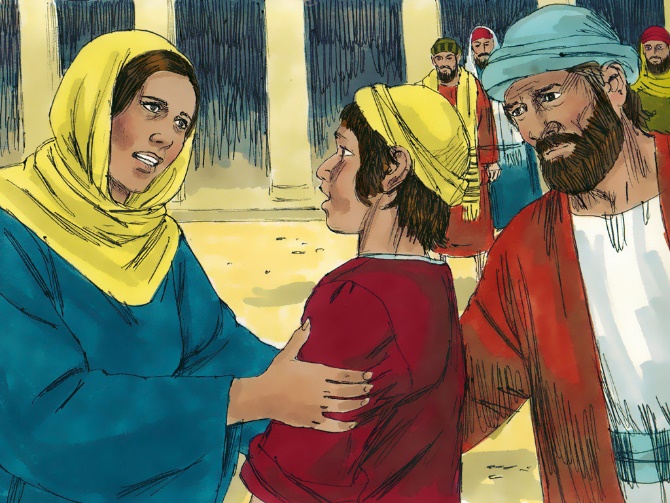 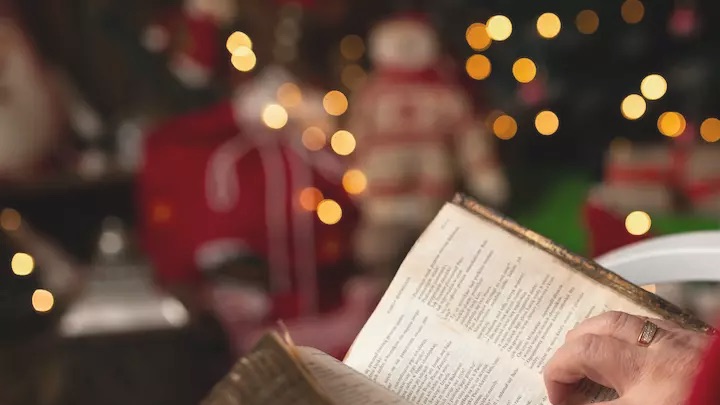 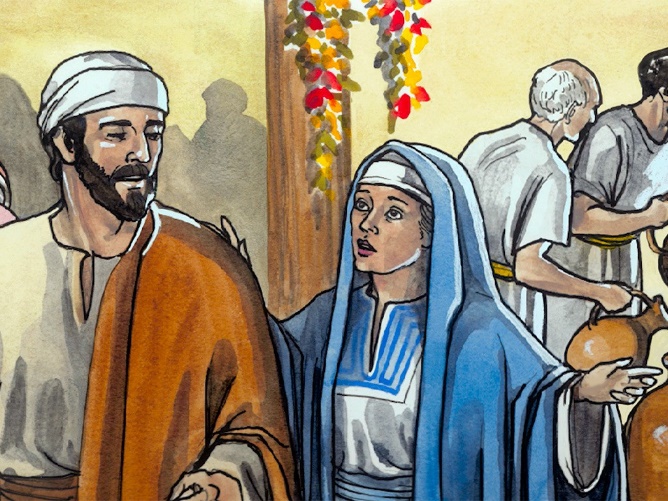 “They have 
no more wine”


John 2:4
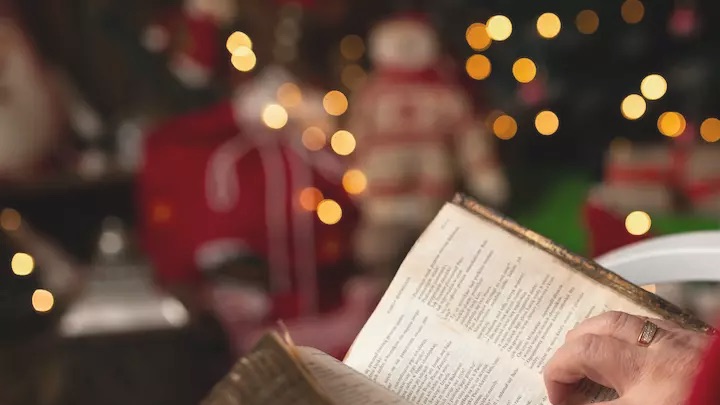 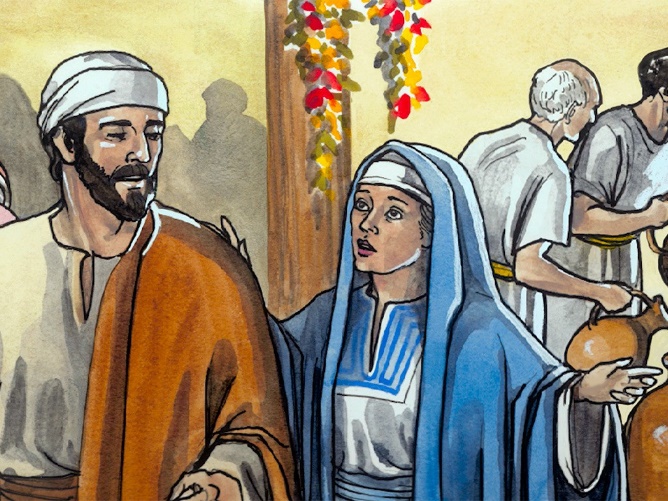 “They have 
no more wine”

“Woman, why do you involve me,
My hour has not yet come.”

John 2:4
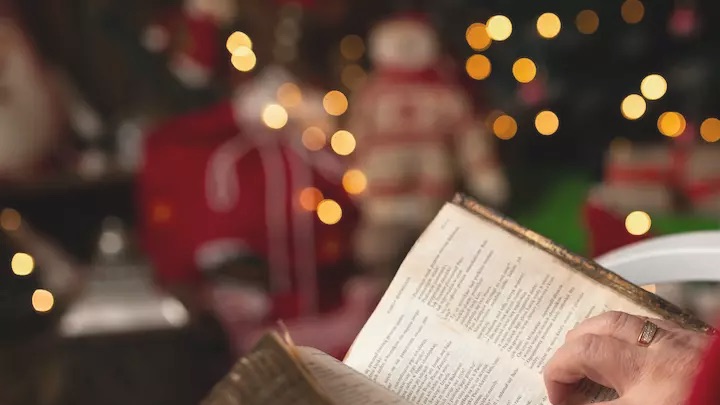 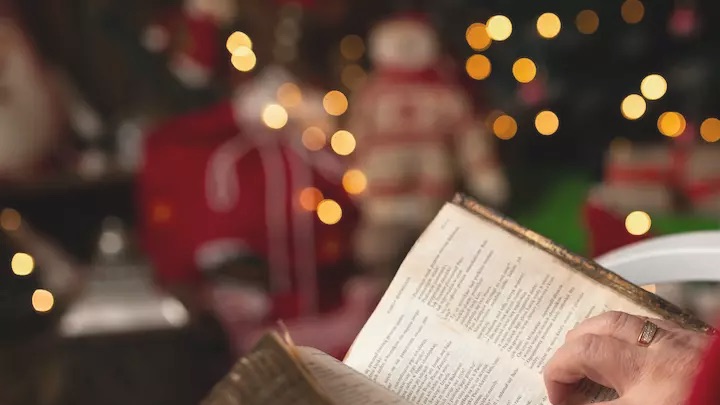 Mark 3:35

Whoever does 
God’s will 
is my brother 
and sister 
and mother.
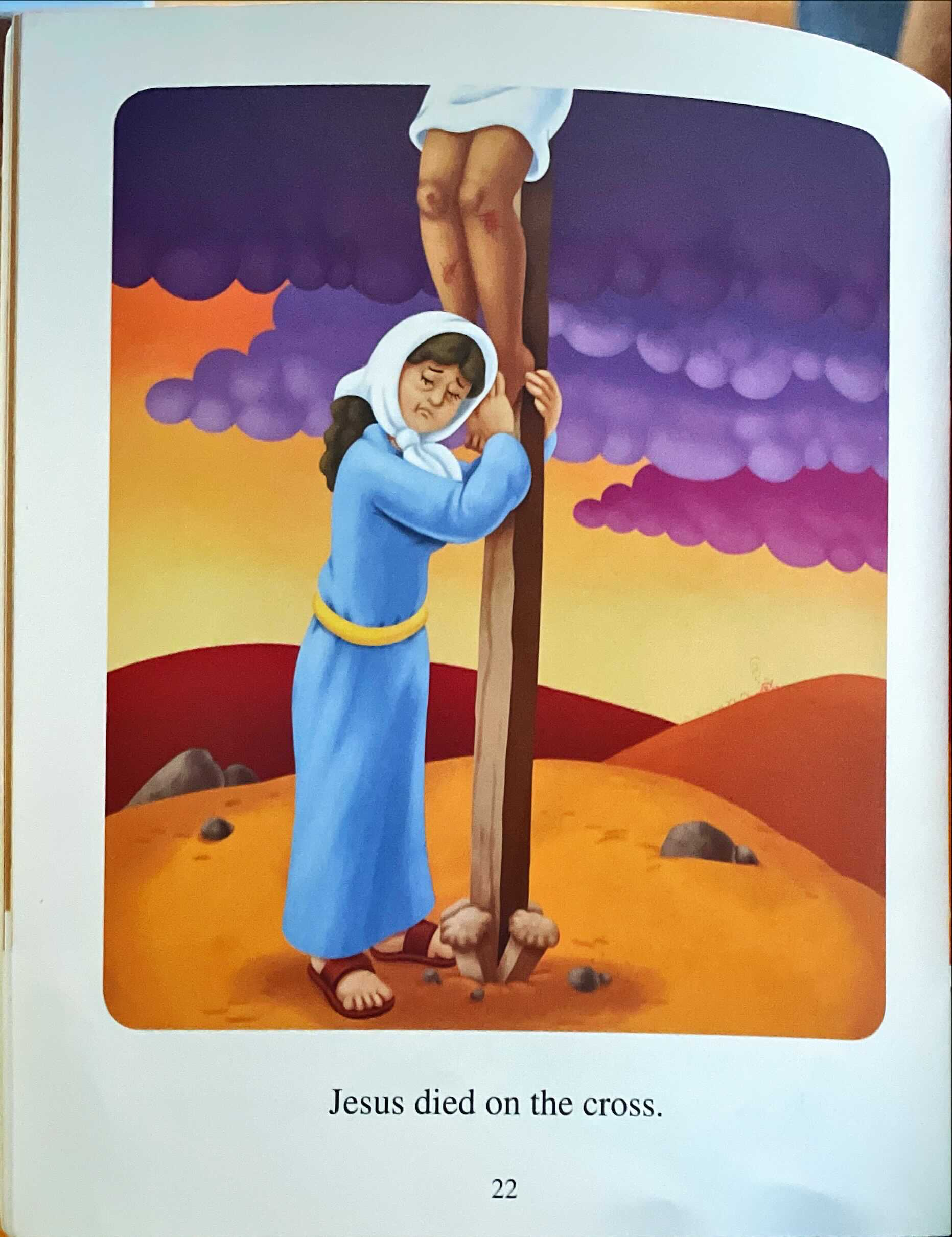 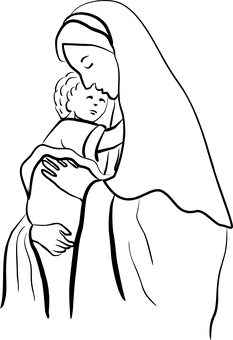 JESUS
is the Precious Trust
Given for all!
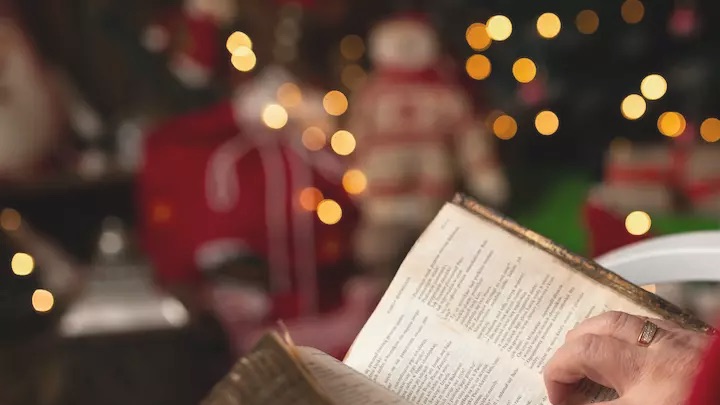 Galatians 4:4-6 (NLT)

        .. when the right time came,      
                 God sent his Son, 
                  born of a woman …
  God sent him to buy freedom for us          
        … so that he could adopt us 
             as his very own children. 
      And because we are his children,     
    God has sent the Spirit of his Son 
                  into our hearts, 
           prompting us to call out,    
                    “Abba, Father.”
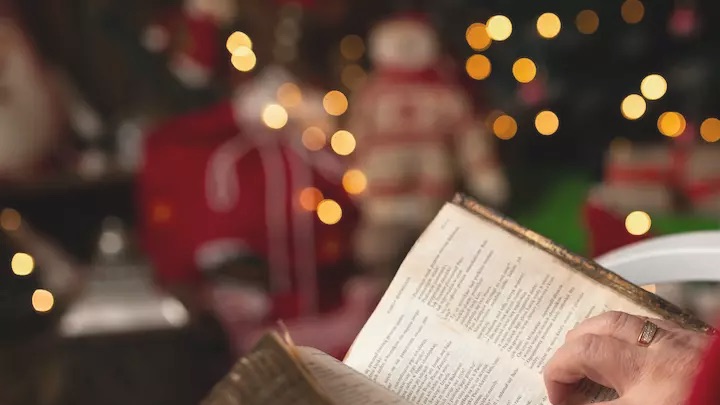 Hebrews 2:14-17
                         
                      Since the children have 
                      flesh and blood, 
       [Jesus] too shared in their humanity 
                   so that by his death 
   he might break the power of … the devil 
                and free those who all their lives       
                     were held in slavery 
                   by their fear of death.  
            [Jesus] had to be made like them, 
                          fully human … 
           in order that he might become a    
                merciful and faithful high priest in 
                           service to God, 
               that he might make atonement 
                   for the sins of the people.
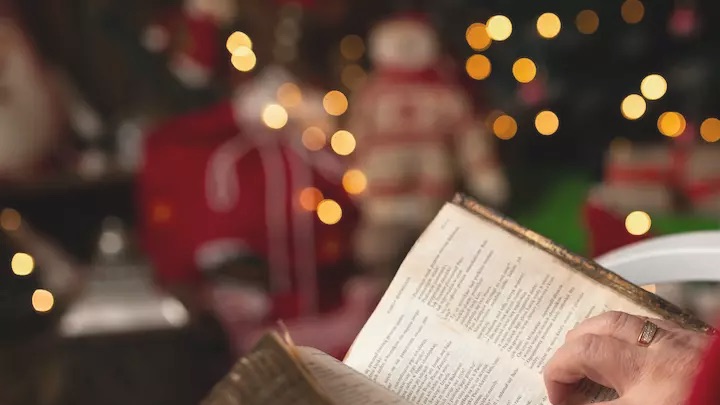 Colossians 1:27
                         
… Christ in you,
the hope of glory.
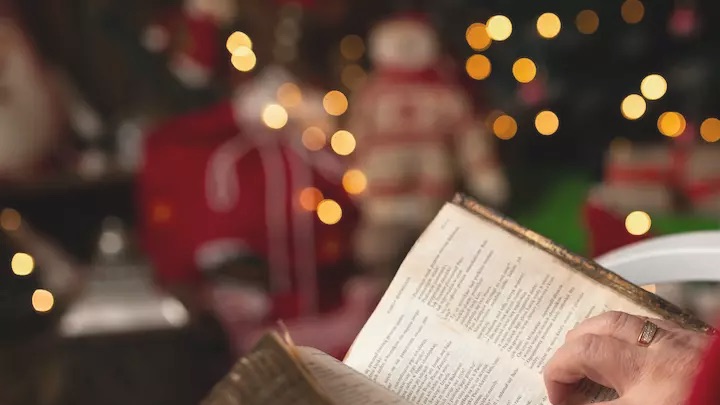 Jesus alone is our 
“great high priest 
who has ascended into heaven”


It is only through Him that we can 
“approach God’s throne of grace 
with confidence, 
so that we may receive mercy and find grace to help us in our time of need.”  (Hebrews 4:14-16)
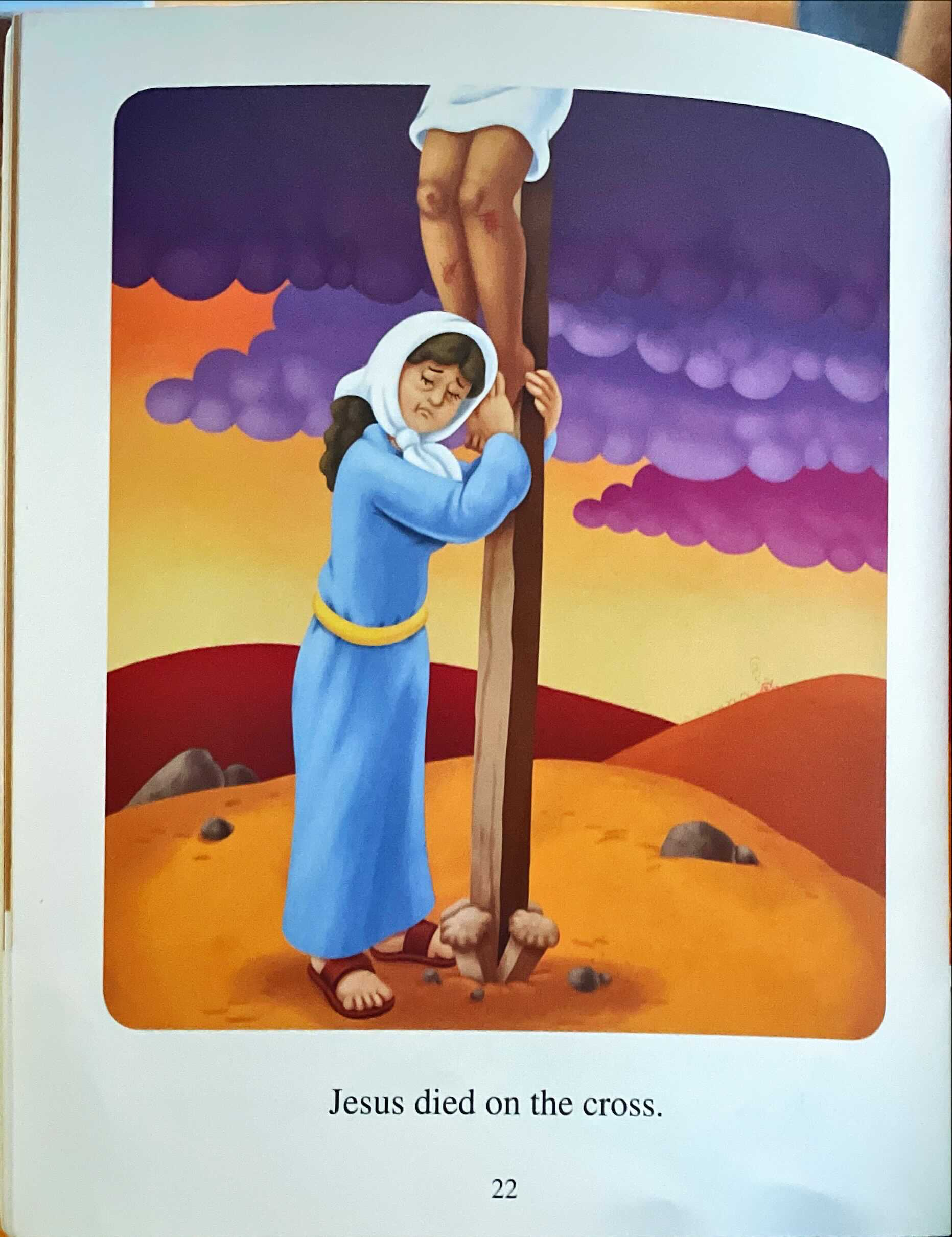 Submitted to God’s will – in spite of potential cost to her reputation and happiness

Realised she was not “the main attraction” even at the birth of her Son!

Did not insist on asserting her motherly authority

Accepted her Son’s correction and distance with humility

Experienced His love and care in a personal and individual way

Took her place amongst the other believers in prayer and worship
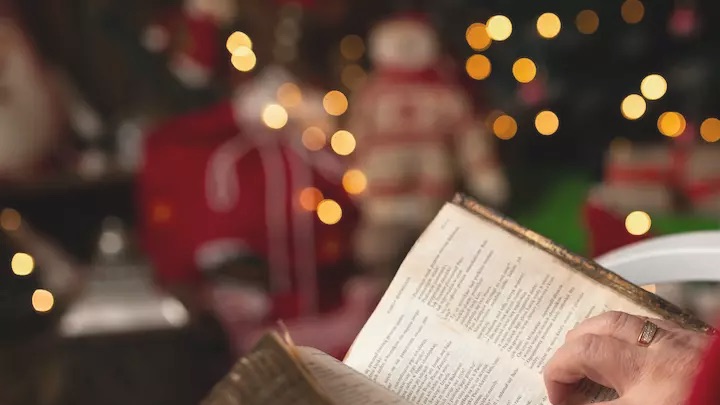 Am I more concerned about being the centre of attention, than I am about pointing others Jesus?
 
 Am I submitted to God’s will – or have I been resisting His will for me? 

Do I accept the correction of God and others graciously and humbly or do I proudly seek to justify myself and insist on my own way
 
Do I need to remember that Jesus loves me and has not forgotten me, in spite of my sin or the difficulty of my circumstances?
 
Do I remember with gratitude the times when God has shown me His love and care in personal and unique ways?
JESUS
The Precious Trust
given for us all